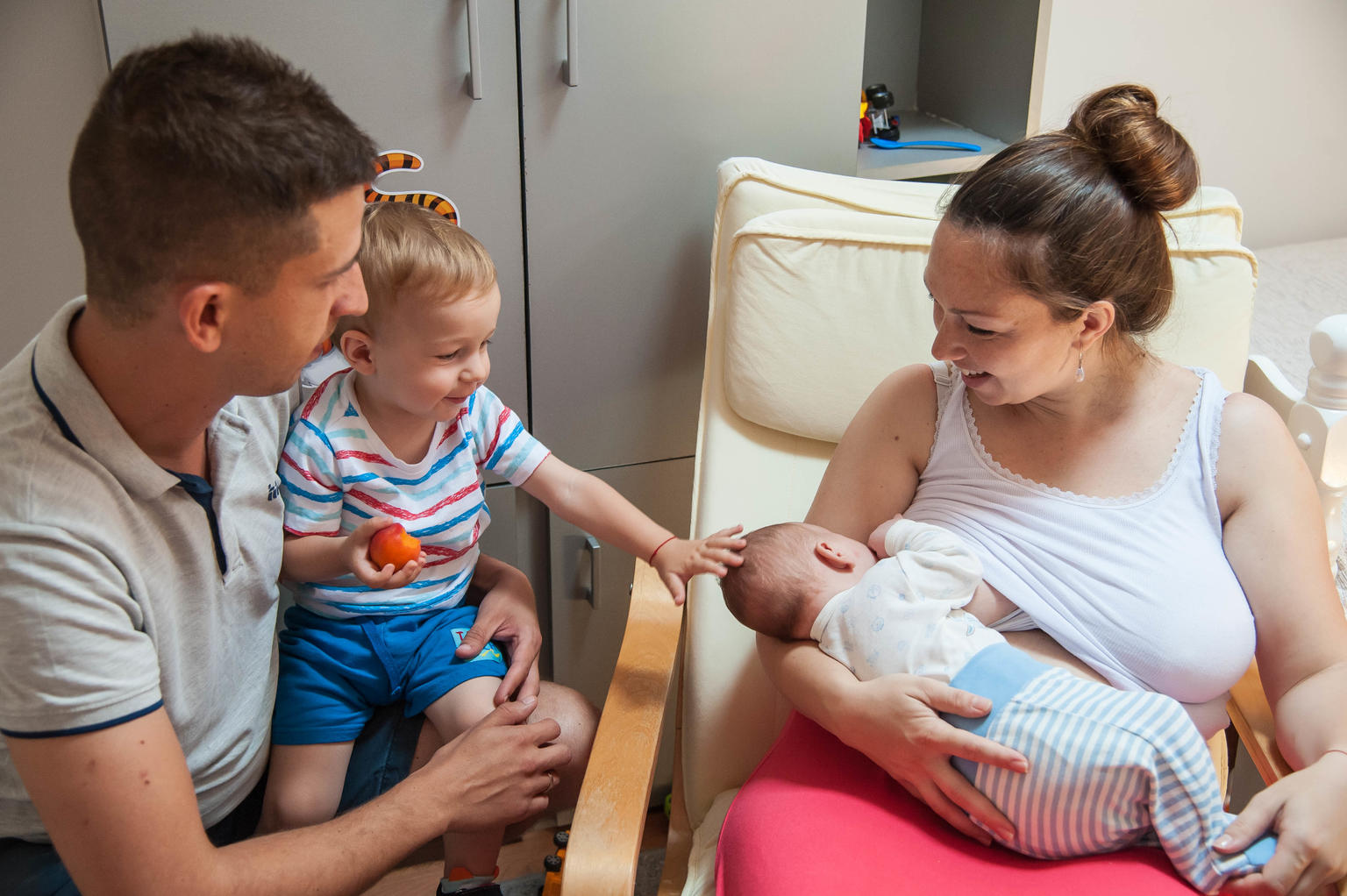 Sesión 21.
Prácticas en los establecimientos: Implementar los Diez Pasos
21/1
©UNICEF/UN0202896
Sesión 21. Objetivos Prácticas en los establecimientos: Implementar los Diez Pasos
Después de completar esta sesión, los participantes serán capaces de:
describir la mejora de la calidad en un establecimiento, como parte de los diez pasos; 
explicar la importancia de las políticas sobre la alimentación infantil; 
explicar los estándares universales de cada uno de los DIEZ PASOS HACIA UNA FELIZ LACTANCIA NATURAL; y
describir las prácticas de atención de salud resumidas en los DIEZ PASOS HACIA UNA FELIZ LACTANCIA NATURAL
21/2
Proceso de mejora de la calidad
La planificación, mejora y control son esenciales.
Participación activa de los principales proveedores de servicios o los profesionales de primera línea.
Participación del personal directivo.
Medición y análisis del progreso con el transcurso del tiempo.
Evaluación externa .
21/3
Ciclo PHEA
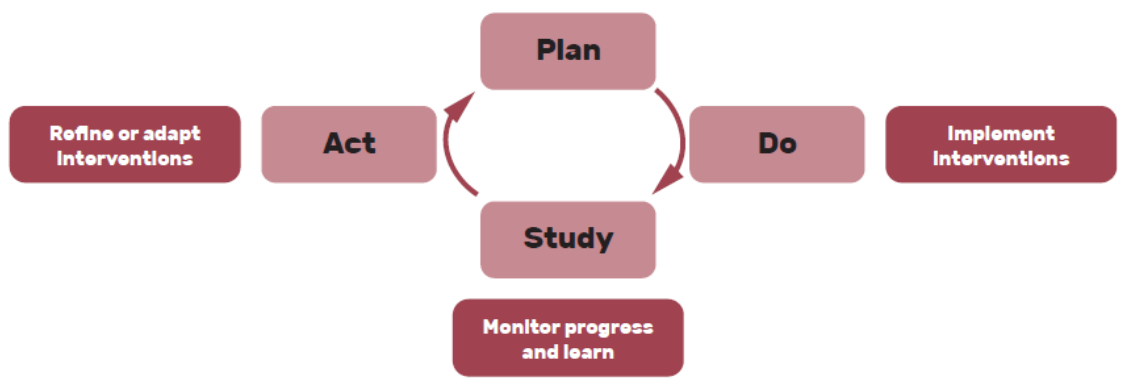 Planificar
Perfeccionar o adaptar las intervenciones
Aplicar las intervenciones
Actuar
Hacer
Estudiar
Monitorear el progreso y aprender
21/4
Paso 1a: Código Internacional de Comercialización de Sucedáneos de la Leche Materna y las resoluciones RELEVANTES POSTERIORES de la Asamblea Mundial de la Salud
«Aplicar plenamente el Código Internacional de Comercialización de Sucedáneos de la Leche Materna y las resoluciones relevantes posteriores de la Asamblea Mundial de la Salud».
21/5
Estándares mundiales:Paso 1A
Todas las preparaciones para lactantes, los biberones y las tetinas utilizados en el establecimiento se han comprado a través de los canales normales de adquisiciones y no se han recibido como suministros gratuitos o subsidiados. 

En el establecimiento no se expone ningún producto cubierto por el código, ni artículos con logotipos de las empresas que producen sucedáneos de la leche materna, biberones y tetinas o nombres de productos abarcados por el código.
21/6
Estándares mundiales:Paso 1A
El establecimiento dispone de una norma que describe cómo aplica el código, incluidas las adquisiciones de sucedáneos de la leche materna, sin aceptar el apoyo o los regalos de fabricantes o distribuidores de productos incluidos en el código, y no se da a las madres muestras de sucedáneos de la leche materna, biberones ni tetinas.
 Al menos 80% de los profesionales de salud que prestan atención prenatal, del parto y neonatal puede explicar como mínimo dos elementos del código.
21/7
Paso 1b: Política de alimentación del lactante
«Disponer de una norma escrita sobre la alimentación infantil, que sistemáticamente se pone en conocimiento del personal y los padres y las madres».
21/8
Estándares mundiales:Paso 1b
El establecimiento de salud cuenta con una norma escrita sobre la alimentación infantil que aborda la implementación de las ocho prácticas clínicas clave de los Diez Pasos, la aplicación del código y la evaluación periódica de competencias.
Las observaciones en el establecimiento confirman que existe un resumen de la norma a la vista de las embarazadas, las madres y sus familias.
Una revisión de todos los protocolos clínicos o estándares relacionados con la lactancia materna y la alimentación infantil utilizados en los servicios de maternidad indica que son conformes a los estándares de la IHAN y los lineamientos vigentes basados en la evidencia.
Al menos 80% del personal clínico que presta atención prenatal, del parto y neonatal puede explicar al menos dos elementos de la norma de alimentación infantil que influyen su función en el establecimiento.
21/9
Paso 1c: Sistemas de MONITOREO y gestión de los datos
«Establecer sistemas continuos de monitoreo y gestión de los datos».
21/10
Estándares mundiales:Paso 1c
El establecimiento cuenta con un protocolo de sistemas continuos de monitoreo y de gestión de los datos para cumplir las ocho prácticas clínicas clave. 

El personal clínico del establecimiento se reúne al menos cada 6 meses con el objeto de revisar la aplicación del sistema.
21/11
Paso 2: Competencia del personal
«Asegurar que el personal tenga suficiente conocimiento, competencia y habilidades para apoyar la lactancia materna».
21/12
Estándares mundiales:Paso 2
Al menos 80% de los profesionales de salud que prestan atención prenatal, del parto o neonatal afirma haber recibido capacitación de pregrado o en servicio sobre la lactancia materna en los últimos 2 años.
Al menos 80% de los profesionales de salud que prestan atención prenatal, del parto o neonatal afirma haber participado en una evaluación de competencias sobre la lactancia materna en los últimos 2 años.
Al menos 80% de los profesionales de la salud que prestan atención prenatal, del parto o neonatal puede responder correctamente a tres de cuatro preguntas sobre conocimientos y habilidades para apoyar la lactancia materna.
21/13
Paso 3: Información prenatal
«Explicar a las embarazadas y sus familias la importancia de la lactancia materna y su manejo».
21/14
Estándares mundiales:Paso 3
Un protocolo de orientación prenatal sobre la lactancia materna incluye como mínimo:
la importancia de amamantar;
las recomendaciones mundiales sobre la lactancia materna exclusiva durante los primeros 6 meses, los riesgos de dar leches artificiales u otros sucedáneos de la leche materna y el hecho de que la lactancia materna sigue siendo importante después de los 6 meses cuando se introducen otros alimentos;
la importancia del contacto piel con piel inmediato y sostenido;
la importancia del inicio temprano de la lactancia materna;
la importancia del alojamiento conjunto;
los fundamentos de la buena colocación y agarre; y
el reconocimiento de las señales de hambre y saciedad  del bebé.
21/15
Estándares mundiales:Paso 3
Al menos 80% de las madres que recibieron atención prenatal en el establecimiento afirma haber recibido asesoramiento prenatal sobre la lactancia materna.

Al menos 80% de las madres que recibieron atención prenatal en el establecimiento puede describir de manera adecuada lo que se comentó acerca de dos de los temas mencionados anteriormente.
21/16
Paso 4: Atención posnatal inmediata
«Facilitar el contacto piel con piel inmediato e ininterrumpido y ayudar a las madres a iniciar la lactancia materna, lo antes posible después del parto».
21/17
Estándares mundiales:Paso 4
Al menos 80% de las madres de lactantes nacidos a término afirma que sus bebés estuvieron en contacto piel con piel con ellas de inmediato o en los primeros 5 minutos después del nacimiento y que este contacto duró 1 hora o más, a menos que existieran razones médicas justificadas y documentadas para retrasar o interrumpir el contacto.

Al menos 80% de las madres de lactantes nacidos a término afirma que sus bebés se colocaron al pecho en la primera hora después del nacimiento, a menos que existieran razones médicas justificadas y documentadas para no hacerlo.
21/18
Paso 5: Apoyo a la lactancia MATERNA
«Apoyar a las madres para iniciar y mantener la lactancia materna y manejar las dificultades más comunes».
21/19
Estándares mundiales:Paso 5
Al menos 80% de las madres de lactantes nacidos a término que amamantan afirma que un miembro del personal le brindó ayuda para amamantar en las primeras 6 horas después del nacimiento.
Al menos 80% de las madres de lactantes prematuros o enfermos afirma haber recibido ayuda para extraerse la leche en la primera hora o dos horas después del nacimiento.
Al menos 80% de las madres de lactantes nacidos a término que amamantan pueden demostrar cómo colocar a su bebé para amamantarlo y que el bebé puede succionar y transferir la leche.
21/20
Estándares mundiales:Paso 5
Al menos 80% de las madres de lactantes nacidos a término que amamantan, puede describir al menos dos maneras de facilitar la producción láctea para sus lactantes.
 Al menos 80% de las madres de lactantes nacidos a término que amamantan, puede describir al menos dos indicadores de que un bebé amamantado consume suficiente leche.
Al menos 80% de las madres de lactantes prematuros y nacidos a término que amamantan, puede demostrar o describir correctamente cómo extraerse la leche.
21/21
Paso 6: Alimentación complementaria
«No dar a los recién nacidos amamantados ningún alimento ni líquido diferente de la leche materna, a menos que exista una indicación médica».
21/22
Estándares mundiales:Paso 6
Al menos 80% de los lactantes (prematuros y nacidos a término) recibió solo leche materna (ya sea de su propia madre o de un banco de leche humana) durante toda su estadía en el establecimiento.
Al menos 80% de la madres que optaron por no amamantar afirma que el personal abordó con ellas las diversas opciones de alimentación y les ayudó a decidir lo que era apropiado en su situación.
Al menos 80% de las madres que optaron por no amamantar afirma que el personal abordó con ellas la preparación, la administración y el almacenamiento seguros de los sucedáneos de la leche materna.
21/23
Estándares mundiales:Paso 6
Al menos 80% de los bebés nacidos a término amamantados que recibieron suplementos tiene en su historia clínica una indicación médica documentada para la administración de suplementos.
Al menos 80% de los bebés prematuros y otros recién nacidos vulnerables que no pudieron alimentarse con la leche de su propia madre recibieron leche humana donada.
Al menos 80% de las madres con bebés en cuidados especiales afirma que recibieron ayuda para comenzar la lactogénesis II (comienzo de la secreción láctea abundante) y mantener la producción láctea, en la primera hora o dos horas después del nacimiento de sus bebés.
21/24
Paso 7: Alojamiento conjunto
«Facilitar que la madre y su recién nacido permanezcan juntos y se alojen en la misma habitación las 24 horas del día».
21/25
Estándares mundiales:Paso 7
Al menos 80% de las madres de lactantes nacidos a término afirma que sus bebés permanecieron con ellas desde el nacimiento, con no más de una hora de separación.
Las observaciones en las salas de posparto y las zonas de observación del niño sano confirman que al menos 80% de las madres y bebés permanecen juntos o, cuando no es el caso, existen razones médicas justificadas para la separación.
Al menos 80% de las madres de lactantes prematuros confirman haber recibido estímulo para permanecer cerca de sus lactantes, día y noche.
21/26
Paso 8: Alimentación Perceptiva
«Ayudar a las madres a reconocer las señales de hambre y saciedad de sus bebés y a responder en consecuencia».
21/27
Estándares mundiales:Paso 8
Al menos 80% de las madres de lactantes nacidos a término que amamantan puede describir al menos dos señales de hambre del bebé. 

Al menos 80% de las madres de lactantes nacidos a término que amamantan afirma haber recibido el consejo de alimentar a su bebé tan a menudo y durante el tiempo que desea el lactante.
21/28
Paso 9:Biberones, tetinas y chupetes
«Asesorar a las madres sobre el uso y los riesgos de los biberones, las tetinas y los chupetes».
21/29
Estándares mundiales:Paso 9
Al menos 80% de las madres de lactantes prematuros y nacidos a término que amamantan, afirma haber recibido información acerca de los riesgos de usar biberones, tetinas y chupetes.
21/30
Paso 10: Atención en el momento del alta
«Coordinar el alta del establecimiento para que el padre, la madre y sus bebés tengan acceso continuo a los servicios de apoyo y atención cuando lo necesiten».
21/31
Estándares mundiales:Paso 10
Al menos 80% de las madres de lactantes prematuros y nacidos a término, afirman que un miembro del personal les informó sobre dónde acceder al apoyo a la lactancia materna en su comunidad.

El establecimiento puede demostrar que existe una coordinación con los servicios comunitarios que prestan apoyo a la lactancia materna y la alimentación infantil, incluido el manejo clínico y el apoyo de madre a madre.
21/32